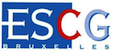 Public Speaking and Speech WritingPr. Victor Ferry
ESCG
2017-2018
Présentation des objectifs et de l’organisation du cours

Échauffement: argumenter en anglais

Préparation du module 1

Quizz!
Objectifs du cours
Apprendre un métier: public speaker

Développer vos compétences de prise en parole en public & approfondir vos compétences en argumentation et en rhétorique

Exercer votre capacité à vous exprimer en anglais (oral et écrit)
Objectif 1
Apprendre un nouveau métier: public speaker

Un très vieux métier (les orateurs de l’antiquité grecque et romaine.
Aujourd’hui en pleine expansion : 
Les chefs d’entreprise, les hommes politiques, les avocats, les manageurs sont demandeurs de formations en public speaking
Maîtrise d’un sujet + art de la prise de parole + content marketing = conférences rémunérées
Pour atteindre cet objectif, ce cours vous propose: 

Une immersion dans le métier de public speaker
Une boîte à outils
Immersion dans le métier de public speaker
Sur la page Facebook du cours: 

https://www.facebook.com/SpeakingESCG

Ressources sur le métier de public speaker (vidéos, podcasts, conseils…)
Vidéos de discours exemplaires

+ Ressources pour le cours (pwt, exercices, etc.)
[Speaker Notes: Sur le site, je vous ai mis le lien vers un podcast intitulé Time to Shine. Il s’agit d’une émission où l’animateur interviews chaque semaine un orateur à succès. Je vous conseille de suivre cette émission car elle vous permettra de vous immerger dans le métier d’orateur, d’avoir une idée des opportunité qui s’offrent à vous lorsque vous maîtriser la prise de parole en public.]
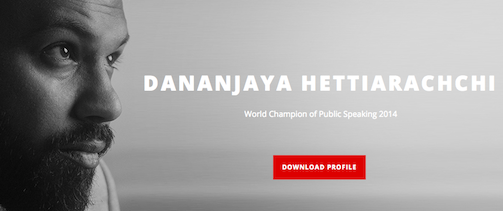 http://iseesomethinginyou.com/
[Speaker Notes: Il s’est fait connaître en remportant un championnat du monde de public speaking (7 tours, 30 000 personnes).
Ces championnats sont des tremplins pour se faire connaître, pour pouvoir vendre ses services.

Sur son site, il propose ses services pour organiser des ateliers sur comment devenir un meilleur vendeur, comment développer une meilleure relation avec les clients, comment donner de meilleurs présentations, etc.
Il peut aussi venir faire un discours motivationnel.
Enfin, il propose du coaching: vous travailler en tête à tête avec lui, et il promet de faire de vous un meilleur leader, il vous aide à améliorer votre image et l’image de votre entreprise.]
http://www.voice4leadership.de/us/
[Speaker Notes: Pour se démarquer de leurs concurrents, les orateurs vont mettre en avant différentes qualités. Par exemple, Laura Baxter, qui s’appuie sur une carrières de chanteuse d’opéra pour former les leaders à occuper la scène, à imposer leur présence dans une salle de réunion ou une salle de conférence.
Encore une fois, elle donne différents types d’altelier et de discours. 
Laura Baxter propose par exemple de donner des discours intitulés « The Carmen effect », où elle donne des conseils pour vous rendre irrésistibles ou  « Dealing with Divas » où elle vous apprend à gérer les personnalités difficiles.

Dans ce cours, vous aurez l’opportunité d’écrire ce discours qui vous permettrait de vous démarquer de la concurrence.]
http://www.thismovedme.com/
Boîte à outils

L’art rhétorique (les 5 canons, les trois preuves)

Trois discours types (discours impromptu, discours informatif, discours persuasif)
[Speaker Notes: C’est la boîte à outils de base du public speaker.]
Objectif 2
Approfondissement de vos compétences en argumentation et rhétorique
[Speaker Notes: Chaque discours (CV, Impromptu, Informatif, Persuasif) demande de mobiliser des compétences argumentatives et rhétoriques particulières]
[Speaker Notes: Discours persuasif: acheter, donner, s’engager, adopter un nouveau comportement, soutenir une mesure politique…)]
Objectif 3
Développer vos compétences à l’anglais en contexte professionnel

Quelques ressources:
http://www.bbc.co.uk/learningenglish
http://www.englishclass101.com/
http://www.englishpronunciationpod.com/
http://effortlessenglishclub.com/blog-and-video-podcast

Beaucoup de pratique
Organisation du cours
4 discours = 4 modules

Méthode de travail: 
Instruction/ Observation/ Production/Feedback 
Un formulaire d’évaluation pour chaque discours
 Séances d’évaluation par les pairs
[Speaker Notes: L’importance de l’évaluation par les pairs. Nous sommes un groupe, une communauté. Nous allons utiliser cette communauté. Votre objectif n’est pas seulement de me convaincre moi, mais de convaincre l’ensemble de l’auditoire que nous sommes. Un discours qui passe ce test est un bon discours.]
Module 1: CV in English
17 novembre 2017 : Instruction
24 novembre 2017 : Observation/ Production
Lundi 28 novembre : Deadline pour la remise du CV
1er décembre 2017 : Séance de feedback
Module 2: Impromptu Speech
8 décembre 2017 : Instruction/Observation
15 décembre 2017 : Observation/ Production
Lundi 19 décembre : Deadline pour la remise du discours impromptu
22 décembre 2017 : Séance de feedback
Module 3: Informative Speech
2 février 2018 : Instruction
9 février 2018 : Observation/ Production
16 février 2018 : Observation/ Production
Lundi 20 février : Deadline pour la remise du discours impromptu
23 février 2018 : Séance de feedback
Module 4: Persuasive Speech
9 mars 2018 : Instruction
16 mars 2018 : Observation/ Production
23 mars 2018 : Observation/ Production
Lundi 27 mars : Deadline pour la remise du discours impromptu
30 mars 2018: Séance de feedback
Évaluation
CV in English (5/20)
Impromptu speech (5/20)
Informative speech (5/20)
Persuasive speech (5/20)

Les discours sont à rendre sous forme de vidéos
Protocole à suivre pour me faire parvenir votre vidéo:

Sauvegardez votre vidéo sur votre ordinateur
Créez une chaîne Youtube
Uploadez votre vidéo sur votre chaîne Youtube
Faites-moi parvenir le lien (vferry@ulb.ac.be)

Un document avec des instructions détaillées, y compris sur les moyens de garantir votre anonymat, est disponible sur la page Facebook du cours
27 novembre: module 1, CV in English

Consultez le site : 
http://www.careerealism.com/
Commencez à traduire/améliorer votre CV en anglais
Notez et apportez les problèmes que vous rencontrez pour que nous trouvions des solutions en cours
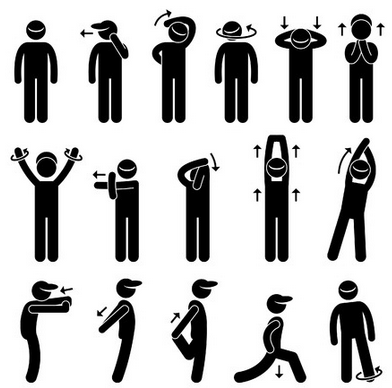 English warming up!
Part I
English langage IQ test!
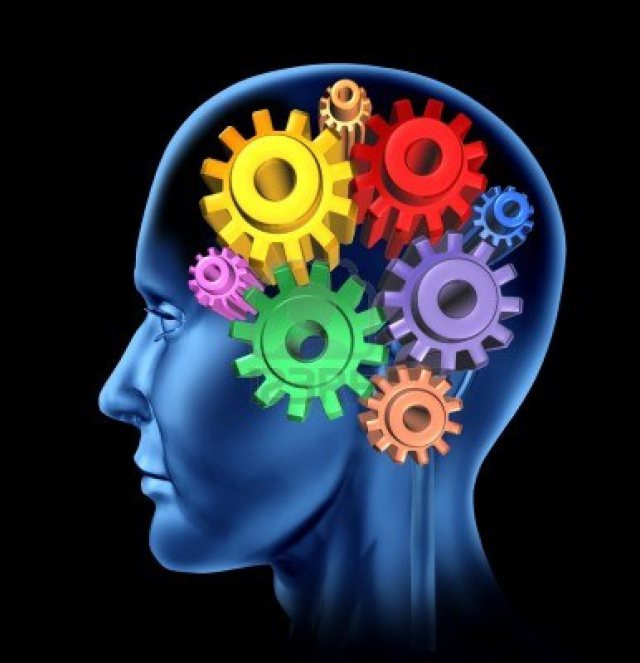 Which one of the five is least like the other four?

BEAR - SNAKE - COW - DOG - TIGER
[Speaker Notes: Snake]
2. If you rearrange the letters "BARBIT", you would have the name of a:
OCEAN - COUNTRY - STATE - CITY - ANIMAL
[Speaker Notes: Animal: Rabit]
3. Which one of the five is least like the other four?
POTATO - CORN - APPLE - CARROT - BEAN
[Speaker Notes: Apple]
4. Which one of the five makes the best comparison?
Brother is to sister as niece is to:MOTHER - DAUGHTER - AUNT - UNCLE - NEPHEW
[Speaker Notes: Nephew]
5. Which one of the five makes the best comparison?
Milk is to glass as letter is to:STAMP - PEN - ENVELOPE - BOOK - MAIL
[Speaker Notes: Envelope]
6. “If some Smaugs are Thors and some Thors are Thrains, then some Smaugs are definitely Thrains.”
This statement is: 
TRUE - FALSE - NEITHER
[Speaker Notes: False]
7. Which one of the five makes the best comparison?
Tree is to ground as chimney is to:
SMOKE - BRICK - SKY - GARAGE - HOUSE
[Speaker Notes: House]
8. Which one of the five is least like the other four?
TOUCH - TASTE - HEAR - SMILE - SEE
[Speaker Notes: Smile]
9. Jack is taller than Peter, and Bill is shorter than Jack.Which of the following statements would be most accurate?
(A) Bill is taller than Peter.(B) Bill is shorter than Peter.(C) Bill is as tall as Peter.(D) It is impossible to tell whether Bill or Peter is taller.
[Speaker Notes: D]
10. Which one the five is least like the other four?
SOCS - DRESS - SHOE - BAG - HAT
[Speaker Notes: Bag]
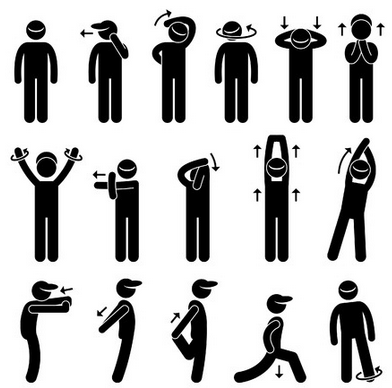 Warming up
Part II
Argumentation in English
An argument has two main components: a claim and a support

Claim: an assertion that something is true

Support: the reason one gives in support of an assertion
Example: 
“People should not smoke because smoking is bad for health.”

Claim: people should not smoke

Support: smoking is bad for health
Exercise 1: write down an argument !
Exercise 2: Identifying arguments
Argument or not? If your answer is yes, identify the claim and its support(s). 

1. “Donald J. Trump was elected in a stunning culmination of an explosive, populist and polarizing campaign.”
Not an argument!
2. Opinion polls are inaccurate: they predicted that Hillary Clinton would win!
This is an argument. 

Claim: “opinion polls are inaccurate”
Support: “they predicted that Hillary Clinton would win!”
3. “The media didn’t want to believe Trump could win. So they looked the other way.”
Not an argument!
4. « American people elected Donald Trump because they were fed up with the current system »
It looks like an argument but it is more a comment than an argument.
Introduction to part 1:

Your CV in English
The five canons of rhetoric 
How to apply them to the writing of your CV: the evaluation form!
The 5 canons of rhetoric: the five steps to prepare a great speech
Invention: finding the material for your speech
Disposition: organizing your speech
Style: finding the most powerful words
Memory: memorizing your speech
Performance: delivering your speech
When preparing your CV, three canons are relevant: 

Invention
Disposition 
Style
Invention: gathering material for you CV

What did I do so far? (Education, professional experience, projects, achievements…)
What am I the most proud of? 
What can I do better than anybody else? 
What kind of job I am looking for?
Disposition

How should I organize my material? 

(Google image search => “CV template”)
Style

Grammar, spelling, punctuation: check and re-check
Make clear and simple sentences
How do you want to look like? (Serious? Original? Friendly?...)
QUIZZ TIME !QUIZZ TIME !
1. The main challenge of an informative speech is: 

To persuade your audience to do something
To talk about a technical subject in a clear and interesting way
To support your opinion with strong arguments
2. « People should not smoke because smoking is bad for health »

The support is: 

A. People should not smoke
B. Smoking is bad for health
3. The canon of invention is concerned with:

A. Memorizing your speech
B. Finding the most powerful words
C. Finding the materials for your speech
4. The canon of style is concerned with: 

A. Finding the materials for your speech
B. Finding the most powerful words
C. Organizing your speech
5. “People have many reasons for engaging in public speaking, but the skills necessary for public speaking are applicable whether someone is speaking for informative, persuasive, or entertainment reasons.”

This is not an argument
This is an argument
Solutions: 

1. B
2. B 
3. C
4. B
5. A
In preparation of the next course: 


Bring the evaluation form n°1
Have a look at: 
http://www.careerealism.com/
Start to think on how to translate and improve your CV !